Літосфера
Тверда оболонка Землі, що включає земну кору та верхній шар мантії, розташований на гарячій астеносфері.
Поверхня літосфери нерівна, усі її нерівності називають рельєфом
Літосферні плити – великі блоки літосфери, що повільно рухаються на мантії
Теорію мобілізму висунув в 1912 р. А.Вегенер
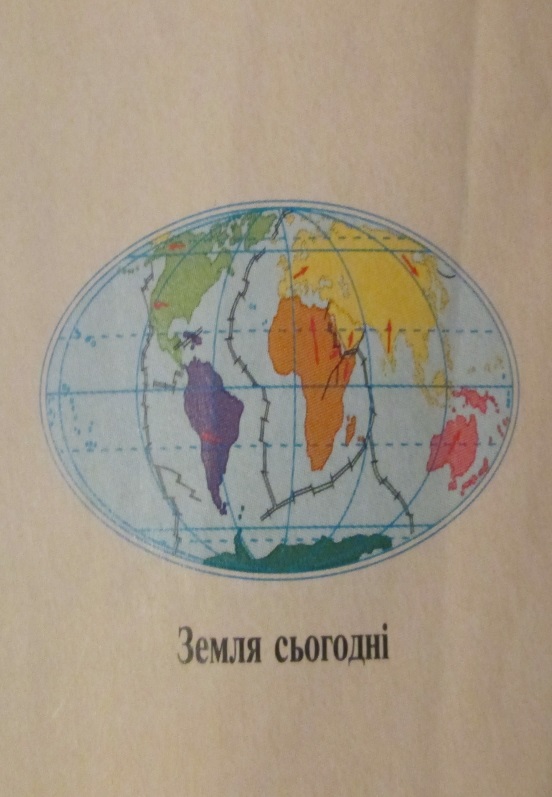 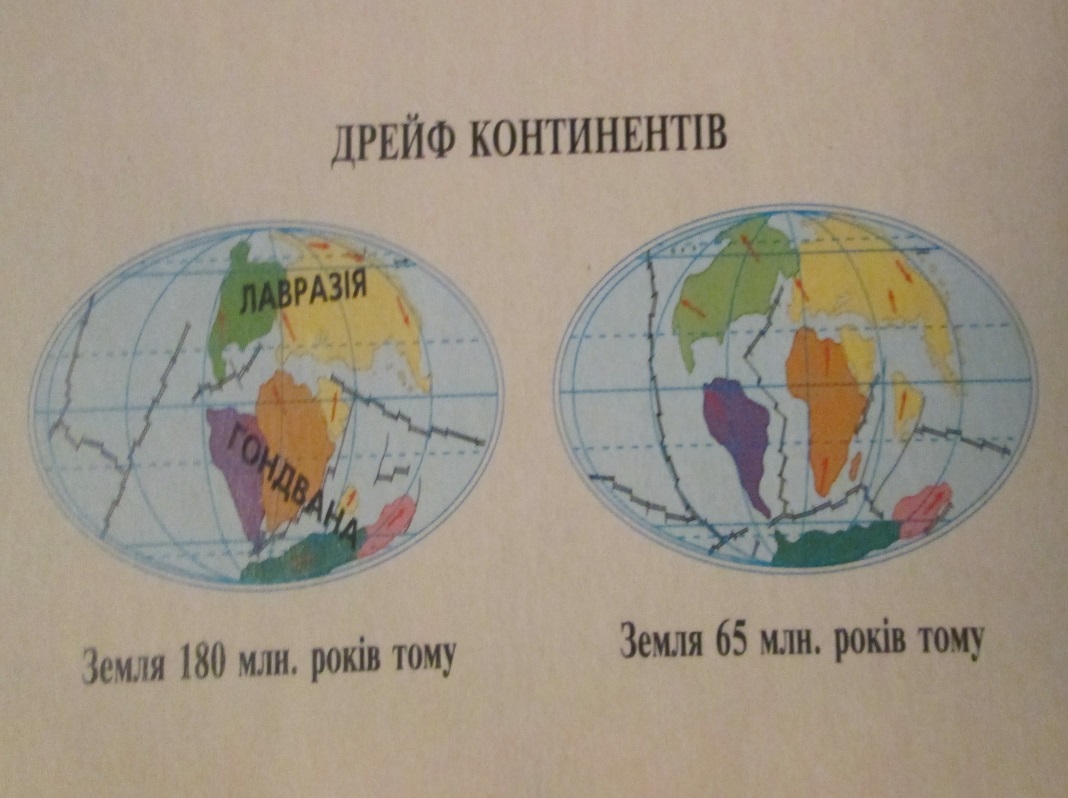